Maths is a hierarchical subject. The curriculum consists of a set of interconnected mathematical ideas which need to be both conceptually and procedurally understood. At every stage, foundational knowledge is assessed, consolidated and deepened, laying the groundwork for that understanding to develop further through the introduction of the next naturally connected ideas.
Maths
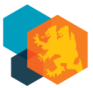 2023/24
CURRICULUM MAP
Foundation Edexcel GCSE Mathematics 1MA1
[Speaker Notes: FOUNDATION]
Higher Edexcel GCSE Mathematics 1MA1
[Speaker Notes: HIGHER]